As articulacións
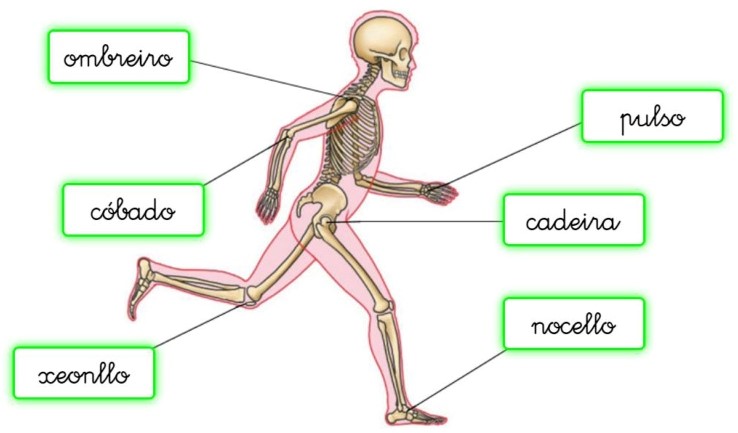 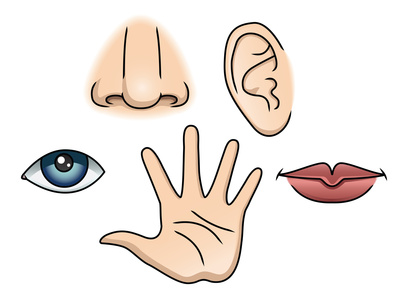 Os sentidos